ВСЕМИРНЫЙ ДЕНЬ ОХРАНЫ ТРУДА.
Эмблема Всемирного дня охраны труда
Всемирный день охраны труда — это праздник отмечаемый ежегодно 
28 апреля. Это также международный день памяти рабочих, погибших или получивших травмы на работе.
История Всемирного дня охраны труда начинается с 1999 года, когда профсоюзами и работниками был проведен «День памяти погибших работников» в США и Канаде в память о тех, кто пострадал или погиб на рабочем месте.
ИСТОРИЯ ПРАЗДНИКА
Десять лет спустя более чем в 100 государствах планеты проводятся акции и мероприятия, направленные на привлечение внимания людей и чиновников к различным проблемам связанных с охраной труда.
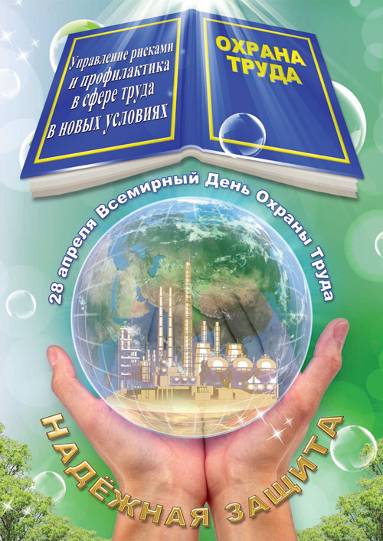 Всемирный день охраны труда впервые отмечался в 2003 году, по инициативе Международной организацией труда (МОТ).
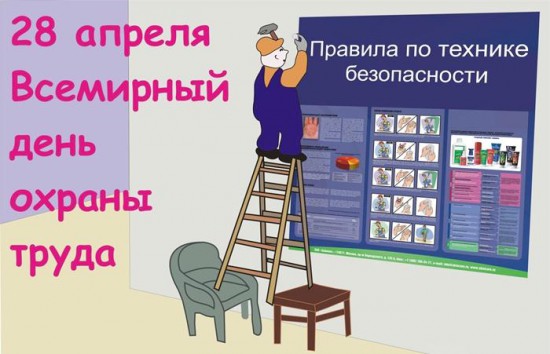 Официально учредив этот день организация преследовала цель привлечь внимание мировой общественности к масштабам проблемы, а также к тому,                                    каким образом создание и продвижение культуры охраны труда может способствовать снижению ежегодной смертности на рабочем месте.
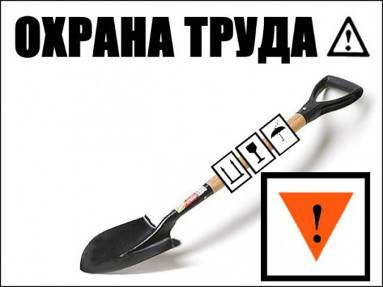 Идея проведения праздника
Идея проведения Всемирного дня охраны труда берет начало от Дня памяти погибших работников, впервые проведенного американскими и канадскими трудящимися в 1989 году в память о работниках, погибших и пострадавших на работе.
Международная конфедерация свободных профсоюзов и другие всемирные федерации профсоюзов сделали этот день всемирным мероприятием, расширив его границы для привлечения внимания к рациональным условиям труда и организации рабочих мест.
Международный день памяти погибших и пострадавших работников  сейчас проводится более чем в ста странах мира.
Что такое культура охраны труда?
Национальная культура охраны труда означает:
приоритетную роль профилактики (выплата компенсаций за плохие условия труда не входит в понятие культуры охраны труда);
использование всех возможностей для просвещения и   распространения знаний о производственных рисках, об их контроле и профилактике;
активное участие правительства, работников и работодателей в обеспечении безопасных и здоровых условий труда через четко сформулированную систему прав и обязанностей; 
обеспечение права на безопасные и здоровые условия труда на всех уровнях.
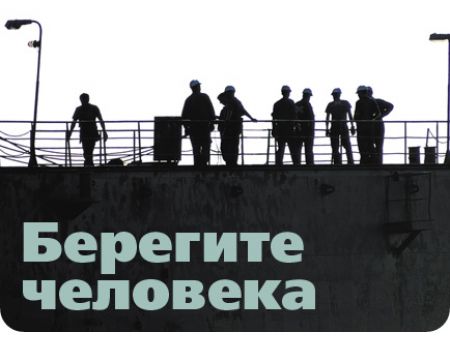